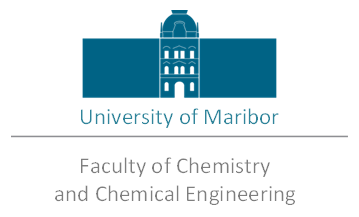 UNIVERSITY OF MARIBOR

Faculty of Chemistry and Chemical Engineering
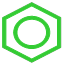 Create your future.
Mission
FKKT, UM is educational and research institution.

Generation and dissemination of new knowledge through basic and applied research.

Stressing the freedom of thinking, expression, equal rights and tolerancy.

Active collaboration with economy, civil society, involvement in local and international societies.
2
Create your future.
Vision
Enabling flow of intelectual potential.

Be among leading research institutions. 

Offering high quality education to graduate and postgraduate students thus improving their competences and skills.
3
Create your future.
Strategy
To ensure to all students and teachers full academic autonomy. 

To strenghten Slovene national identity and ensure competitiveness of graduates in the common European market. 
 
Striving for academic mobility. 

Orientation towards raising the number of high quality internationally acclaimed research and development achievements.
4
Create your future.
Study programmes
3rd cycle
Euromaster 
Programme 
Measure-ment Science in Chemistry
2nd cycle
1st cycle
5
Create your future.
Study programmes
Enrollment analysis
Decrease of enrollment in the VS program.
Increased enrollment in the UN program.
Increased quality of candidates enrolled in the first year of study.
6
Create your future.
Employees FKKT
7
Create your future.
Funding FKKT
8
Create your future.
Funding FKKT
Total income in 2012: 4.666.019 €
9
Create your future.
Scientific research activity
PROGRAMMES:
Physio-chemical processes on interfaces and use of nanoparticles (FKKT)
Process systems engneering and sustainable development (FKKT)
Separation processes and product design (FKKT)
Heterogenous photocatalytic processes: extraction of hydrogen, purification of water and air (UNG)
Experimental Elementary Particle Physics (IJS)
10
Create your future.
Societal involvement
PROJECTS:
Collaboration 
with industry: 9
International projects: 
17 (7. FW, Eureka …)
ARRS projects: 
     - applied: 4
     - basic: 5
STRATEGIC COUNCIL OF FKKT, UM
advisory body, including important representatives of 
economy from Slovenia and abroad.
ALUMNI CLUB FKKT, UM
11
Create your future.
Societal involvement
PROJECTS:
Collaboration 
with industry: 9
International projects: 
17 (7. FW, Eureka …)
ARRS projects: 
     - applied: 4
     - basic: 5
STRATEGIC COUNCIL OF FKKT, UM
advisory body, including important representatives of 
economy from Slovenia and abroad.
ALUMNI CLUB FKKT, UM
12
Ustvari si prihodnost.
Create your future.
Quality assurance and monitoring
Committee for quality evaluation FKKT, UM
5 professors, 
2 students, 
1 non-academic.
KOK annual report
Accepted by the Senate and AZ FKKT, UM
Action plan
Monitoring the implementation
Survery:
Student survey
Survey on the actual study load of a student
Employee satisfaction survey
13
Create your future.
Quality assurance and monitoring
14
Create your future.
Excelence in science
Awards: 

Zois Award for excelence in science and development  2006 – Prof. Dr. Željko Knez

Zois Award for excellent scientific achievements 2010 – Prof. Dr. Miha Drofenik  

Zois Award for significant scientific research 2012 – Prof. Dr. Mojca Škerget
Zois Award for significant achievements  2012 – Prof. Dr. Samo Korpar
Žagar Award 2010 – Prof. Dr. Peter Glavič

Achievements:
Nature Journal-2 articles: Korpar et al. Vol. 452, (2008), Potočnik et al. Vol. 491 (2012).
FKKT graduates are the recipients of Krka, Henkel and Rector‘s awards.
15